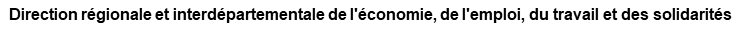 Le contrôle des centres de formation par apprentissage

	18 juin 2024
Contexte Ile-de-France
34 627 prestataires de formation déclarés au 14 juin 2024 (24 149 au 1er janvier 2019) ;
 4027 nouveaux prestataires depuis janvier 2024, 6315 en 2023 et 3 691 en 2019 ;
 Caducité : 4193 en 2023, 5897 en 2022, 2546 en 2021, 3 152 en 2020, 2 823 en 2019 ;
 25345 bilans pédagogique et financier (BPF) transmis en 2023 pour l'exercice 2022.
2
915 CFA dont 28 CFA d’entreprise
ORANGE
INSTITUT KEOLIS
BNP  PARIBAS
ASSOCIATION IMC ALTERNANCE
LES GLENANS
FONDATION DE COUBERTIN
SOCIETE DEBIEU
METRO FRANCE
RENAULT SAS
MANPOWER NOUVELLES COMPETENCES
"INSTITUT DE FORMATION DE LA FEDERATION FRANCAISE DESCRIME"
FORMAPOSTE ILE DE FRANCE
GUY HOQUET L'IMMOBILIER
Coopérative U Enseigne
FNAC DARTY PARTICIPATIONS ET SERVICES
ITM ALIMENTAIRE INTERNATIONAL
LA CITE
"Association pour le développement de l'alternance auservice de la mobilité urbaine"
L'ACADEMIE BY ELIOR
REAL CAMPUS BY L'OREAL
CFA des chefs
CFA ENGIE
LE STUDIO
ACADEMIE BY TRANSDEV
CENTRE DE FORMATION D'APPRENTIS HERMES
ECOLE SUPERIEURE D'INFORMATIQUE ET D'INTELLIGENCE ARTIFICIELLE-ESIIA
CFA MCDONALD'S
CFA GALOIS
3
Le contrôle des organismes de formation
Le contrôle administratif porte sur le respect des conditions administratives fixées par le code du travail (règlement intérieur, titres et qualités des formateurs, conventions de formation…); 

Le contrôle de la réalisation des actions consiste à caractériser l’inexécution des formations ou leur exclusion du champ de la formation professionnelle continue sur la base des constats opérés; 

Le contrôle financier conduit au rejet des dépenses    considérées comme non rattachables ou bien-fondées.

Le contrôle peut conclure à l’établissement et utilisation de documents avec mentions inexactes en vue d’obtenir indûment la prise en charge de formation (sanction)
4
5
LE CONTRÔLE DE LA FORMATION PROFESSIONNELLE
17/06/2024
6
Le contrôle peut porter sur tout ou partie de l’activité, des actions de formation ou des dépenses de l’organismes.
Article L.6361-3 du Code du travail

Le contrôle peut être opéré sur place ou sur pièces.
Article L.6362-8 du Code du travail

Le contrôle peut être prévu à l’avance (envoi d’un avis de contrôle) ou inopiné,
17/06/2024
7
Avis de contrôle (facultatif)
Contrôle sur place ou sur pièces
Avis de fin de contrôle : le contrôle est terminé.
Rapport de contrôle : constats et préconisation éventuelle de sanction(s). Réception dans les 3 mois suivants l’avis de fin de contrôle.
Phase contradictoire d’un mois : observations écrites et possibilité d’entretien avec le chef de service.
Si sanction : décision préfectorale exécutoire.
Contestation possible via un recours administratif préalable obligatoire.
Si recours : seconde décision administrative préfectorale.
Cette seconde décision peut faire l’objet d’un recours pour excès de pouvoir devant le tribunal administratif dans un délai de 2 mois.
17/06/2024
8
L’organisme de formation doit être en mesure d’établir l’origine des fonds perçus et la réalité des dépenses exposées. 

Il doit justifier du rattachement de ces dépenses à l’activité de formation, ainsi que de leur bien-fondé et de la conformité de leur utilisation aux dispositions légales régissant ces activités.

A défaut, les dépenses font l’objet d’une décision de reversement au Trésor public.
17/06/2024
9
s
L’annulation de la déclaration d’activité peut être demandée :
- lorsqu’aucune action réalisée ne rentre dans le champ de la formation professionnelle  OU lorsque l’organisme de formation ne dispense aucune formation (cf. article L.6313-1 du Code du travail),
- lorsque les dispositions des articles L.6353-1 et suivants du Code du travail ne sont pas respectées (conventions et contrats de formation...),
- lorsque l’une des règles de fonctionnement de l’organisme de formation (règlement intérieur, bilan pédagogique et financier, publicité, suivi comptable distinct...) n’est pas respectée, et après mise en demeure de se mettre en conformité.

Article L.6351-4 du Code du travail
17/06/2024
Direction régionale de l'économie, de l'emploi, du travail et des solidarités
LES OBLIGATIONS PARTICULIERES DES CFA
10
17/06/2024
Direction régionale et interdépartementale de l'économie, de l'emploi, du travail et des solidarités
La loi du 5 septembre 2018, en intégrant l’apprentissage à la formation professionnelle, a établi des obligations et des missions spécifiques pour les CFA. Ces obligations et missions viennent en complément des obligations qui leur incombent désormais en tant qu’organismes de formation.

avoir fait une déclaration d’activité comme organisme de formation auprès de la Préfecture (DREETS) et respecter les obligations de ces organismes (bilan pédagogique et financier, règlement intérieur, représentation et information des apprentis, droit disciplinaire...);
mentionner dans les statuts de l’organisme de formation porteur du CFA qu’il dispense des actions de formation par apprentissage. Les CFA d'entreprise en sont dispensés;
11
17/06/2024
Direction régionale et interdépartementale de l'économie, de l'emploi, du travail et des solidarités
apposer sur la façade du CFA la devise de la République, les drapeaux tricolore et européen, et afficher la Déclaration des droits de l'homme et du citoyen de manière visible dans ses locaux ;
instituer un conseil de perfectionnement ; 
mettre en place une comptabilité analytique et transmettre leurs données comptables à France compétences. 

Les CFA sont également soumis à l’obligation qualité (Qualiopi) ainsi qu’au contrôle et aux sanctions des services de l’Etat.
12
17/06/2024
Direction régionale et interdépartementale de l'économie, de l'emploi, du travail et des solidarités
Les missions des CFA sont : 

accompagner les personnes souhaitant s'orienter ou se réorienter par la voie de l'apprentissage, en développant leurs connaissances et leurs compétences et en facilitant leur intégration en emploi, en cohérence avec leur projet professionnel.

Le CFA doit faciliter l'intégration au CFA et en entreprise des personnes handicapées en proposant les adaptations nécessaires au bon déroulement de leur contrat. Il doit désigner un référent chargé de leur intégration.
appuyer et accompagner les postulants à l'apprentissage dans leur recherche d'un employeur
13
17/06/2024
Direction régionale et interdépartementale de l'économie, de l'emploi, du travail et des solidarités
assurer la cohérence entre la formation dispensée au CFA et dans l'entreprise (coopération formateurs/maîtres d'apprentissage)

informer, dès le début de leur formation, les apprentis de leurs droits et devoirs en tant qu'apprentis et en tant que salariés et des règles de santé et de sécurité en milieu professionnel

permettre aux apprentis en rupture de contrat la poursuite de leur formation pendant 6 mois tout en les accompagnant dans la recherche d'un nouvel employeur

apporter, en lien avec le Service public de l'emploi (missions locales...), un accompagnement aux apprentis pour prévenir ou résoudre les difficultés d'ordre social et matériel pouvant mettre en péril le déroulement du contrat
14
17/06/2024
Direction régionale et interdépartementale de l'économie, de l'emploi, du travail et des solidarités
encourager la mixité des métiers et l'égalité professionnelle entre les femmes et les hommes en organisant des actions d'information sur ces sujets à destination des apprentis

favoriser la diversité et la mixité au sein du CFA en sensibilisant les formateurs, les maîtres d'apprentissage et les apprentis à l'égalité entre les femmes et les hommes, à la prévention du harcèlement sexuel au travail, à l'égalité des chances et à la lutte contre toutes formes de discriminations

encourager la mobilité nationale et internationale des apprentis en nommant un personnel dédié, qui peut comprendre un référent mobilité
15
17/06/2024
Direction régionale et interdépartementale de l'économie, de l'emploi, du travail et des solidarités
assurer le suivi et l'accompagnement des apprentis quand l’enseignement est dispensé en tout ou partie à distance

évaluer les compétences acquises par les apprentis, y compris sous la forme d'un contrôle continu, dans le respect des règles définies par chaque organisme certificateur

accompagner les apprentis ayant interrompu leur formation et ceux n'ayant pas obtenu le diplôme ou titre visé vers les personnes et les organismes pouvant les aider dans la définition d'un projet de poursuite de formation

accompagner les apprentis dans leurs démarches pour accéder aux aides auxquelles ils peuvent prétendre.
16
17/06/2024
Direction régionale de l'économie, de l'emploi, du travail et des solidarités
LA FORMATION A DISTANCE
17
17/06/2024
Direction régionale et interdépartementale de l'économie, de l'emploi, du travail et des solidarités
Article D6313-3-1
La mise en œuvre d'une action de formation en tout ou partie à distance comprend :1° Une assistance technique et pédagogique appropriée pour accompagner le bénéficiaire dans le déroulement de son parcours ;2° Une information du bénéficiaire sur les activités pédagogiques à effectuer à distance et leur durée moyenne ;3° Des évaluations qui jalonnent ou concluent l'action de formation.
18
17/06/2024
Direction régionale et interdépartementale de l'économie, de l'emploi, du travail et des solidarités
Pour établir l’assiduité d’un stagiaire à des séquences de FOAD sont notamment pris en compte: 

les justificatifs permettant d’attester de la réalisation des travaux exigés ; 
les informations et données relatives au suivi de l’action, à l’accompagnement et à l’assistance du bénéficiaire par le dispensateur de la formation ; 
les évaluations spécifiques, organisées par le dispensateur de la formation qui jalonnent ou terminent la formation ; 
la liste de personnes qui interviennent de manière régulière ou occasionnelle dans la réalisation de l’action avec la mention de leurs titres et qualités (article R. 6351-5 du Code du travail), du lien entre ces titres et qualités et la prestation réalisée et du lien contractuel qui les lie à l’organisme.
19
17/06/2024
Direction régionale et interdépartementale de l'économie, de l'emploi, du travail et des solidarités
LA QUALITE DE LA FORMATION
20
17/06/2024
Direction régionale et interdépartementale de l'économie, de l'emploi, du travail et des solidarités
L’obligation de certification couvre toute la typologie d’actions concourant au développement des compétences, soit actions de formation, bilans de compétences, actions permettant de faire valider les acquis de l’expérience et actions de formation par l’apprentissage pour toute action financée par un opérateur de compétences, la CDC, les CPIR, l’Etat, les Conseils régionaux, Pôle Emploi ou par l’AGEFIPH. 

Les organismes ou centres de formation doivent être certifiés par un organisme certificateur accrédité par le COFRAC (Comité français d’accréditation) dont la liste est accessible sur le site travail-emploi.gouv.fr .
21
17/06/2024
Direction régionale et interdépartementale de l'économie, de l'emploi, du travail et des solidarités
S’agissant des procédures d’évaluation internes des opérateurs de compétences, chaque OPCO définit sa procédure et ses démarches d’évaluation. Cette évaluation peut être commune à plusieurs financeurs. Les OPCO pourront demander aux organismes de formation qui ne disposeront pas d’une certification ou d’un label de fournir des éléments pour l’évaluation de leur capacité à réaliser une action de formation professionnelle de qualité. Au vu des éléments fournis, l’organisme financeur pourra refuser la prise en charge ou le paiement d’une action (même en cas d’accord de prise en charge préalable) et pourra signaler les faits au Département du Contrôle de la Formation Professionnelle.
22
17/06/2024